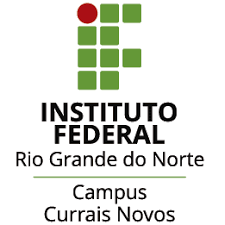 COHESION AND COHERENCE 2
Teacher Cristiane de Brito Cruz
COHESION AND COHERENCE
What are transitions words?
Transition words and phrases help make clear connections between ideas and see that sentences and paragraphs flow together smoothly, making them easier to read. 

As palavras e frases de transição ajudam a fazer conexões claras entre as ideias e a ver se as frases e os parágrafos fluem juntos sem problemas, tornando-os mais fáceis de ler.
https://gordonscruton.blogspot.com/2011/08/what-is-cohesion-coherence-cambridge.html
Transition words
Provide more information (addition)
Provide an example 
Provide a cause or reason
Provide a result or an effect
Provide a purpose (objetivo) or reason 
Provide a comparison or contrast
Provide a sequence
Provide a summary
Provide a conclusion
Transition words –information (addition)
Transition words – example
Besides (além de)
Furthermore (além disto)
Indeed (deveras, na verdade)
Moreover (além disto)
In fact
In addition
Second
Third
For example
For instance
In particular
Particularly
Specifically
To demonstrate
To illustrate
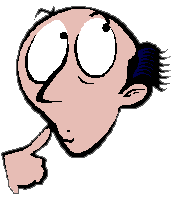 Transition words – cause or reason
As (como)
Because (por que)
Because of 
     (por causa de)
Due to (devido a)
For (the reason that)
Since 
    (uma vez que, já que)
Transition words – comparison or contrast
Transition words –result or an effect
Similarly 
In comparison
In contrast
Although (embora)
However (contudo)
Likewise (da mesma forma)
Nevertheless (todavia, apesar disto)
On the other hand (por outro lado)
Whereas (enquanto que, ao passo que)
Yet (ainda, mesmo, contudo)
Accordingly
Consequently
Finally
So (então)
Thus (assim)
Hence (consequentemente)
Therefore (portanto, por esta razão/motivo)
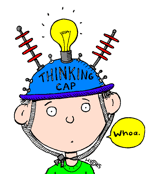 Transition words – purpose or reason
In order to
With this in mind
So (pois, por isto)
So that (pois que)
For fear that
In the hope that
Transition words – sequence
After (antes)
Before (depois)
Currently (atualmente)
During
Eventually
Finally
First,...Second,..., etc.
Formerly (anteriormente)
Immediately
Initially
Lastly (por fim)
Later (depois)
Meanwhile (enquanto isto)
Next (depois, próximo)
Previously
Simultaneously
Soon (logo)
Subsequently
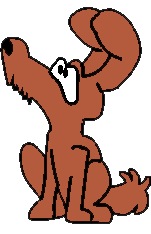 Transition words – conclusion
So (então)
Thus (assim)
In conclusion
To conclude
Therefore (portanto)
Hence (consequentemente)
exercício
Escolha o sentido das transition words destacadas nas frases que seguem.
Question 1
I love to write essays for school.  In fact, I really enjoy receiving large amounts of homework from my teachers.
Information (addition)
Example 
Cause or reason
Result or effect
Purpose or reason 
Comparison or contrast
Sequence
Summary
Conclusion
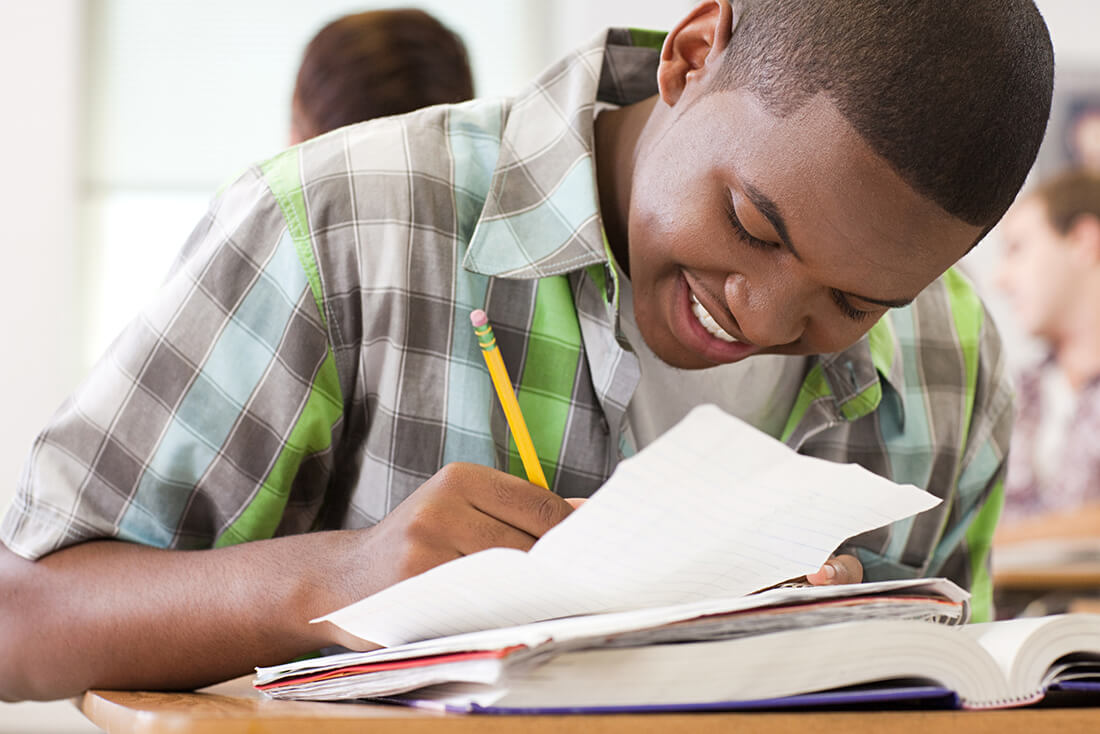 Question 2
In addition to working as the President of the United States, Barack Obama loved to play basketball.
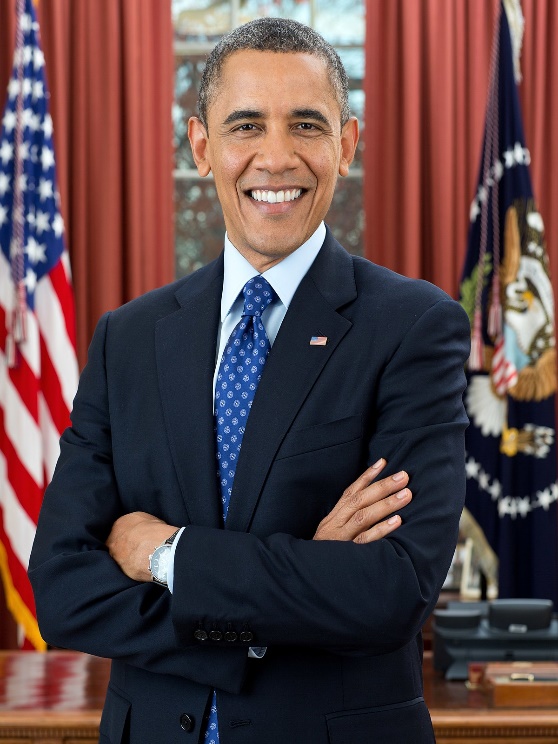 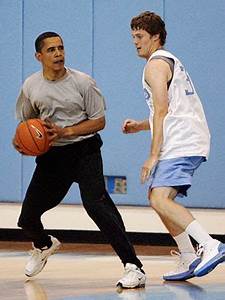 Information (addition)
Example 
Cause or reason
Result or effect
Purpose or reason 
Comparison or contrast
Sequence
Summary
Conclusion
Question 3
Although I do enjoy cooking as a hobby, I will not prepare all the food for your party.
Information (addition)
Example 
Cause or reason
Result or effect
Purpose or reason 
Comparison or contrast
Sequence
Summary
Conclusion
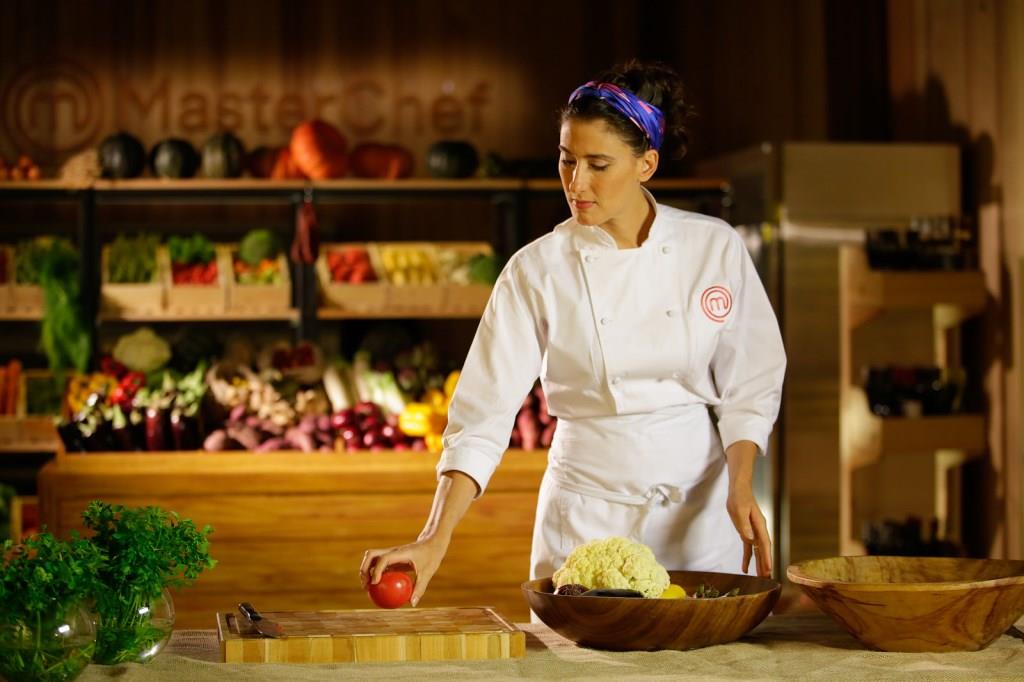 Paola Carosella
Question 4
Therefore to make my writing very clear, I will learn how to use transitional words.
Information (addition)
Example 
Cause or reason
Result or effect
Purpose or reason 
Comparison or contrast
Sequence
Summary
Conclusion
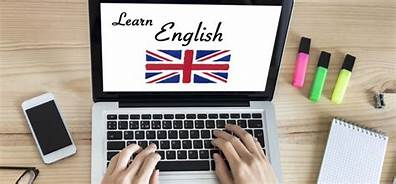 Question 5
Eventually people believed the Earth was flat a century ago.
Information (addition)
Example 
Cause or reason
Result or effect
Purpose or reason 
Comparison or contrast
Sequence
Summary
Conclusion
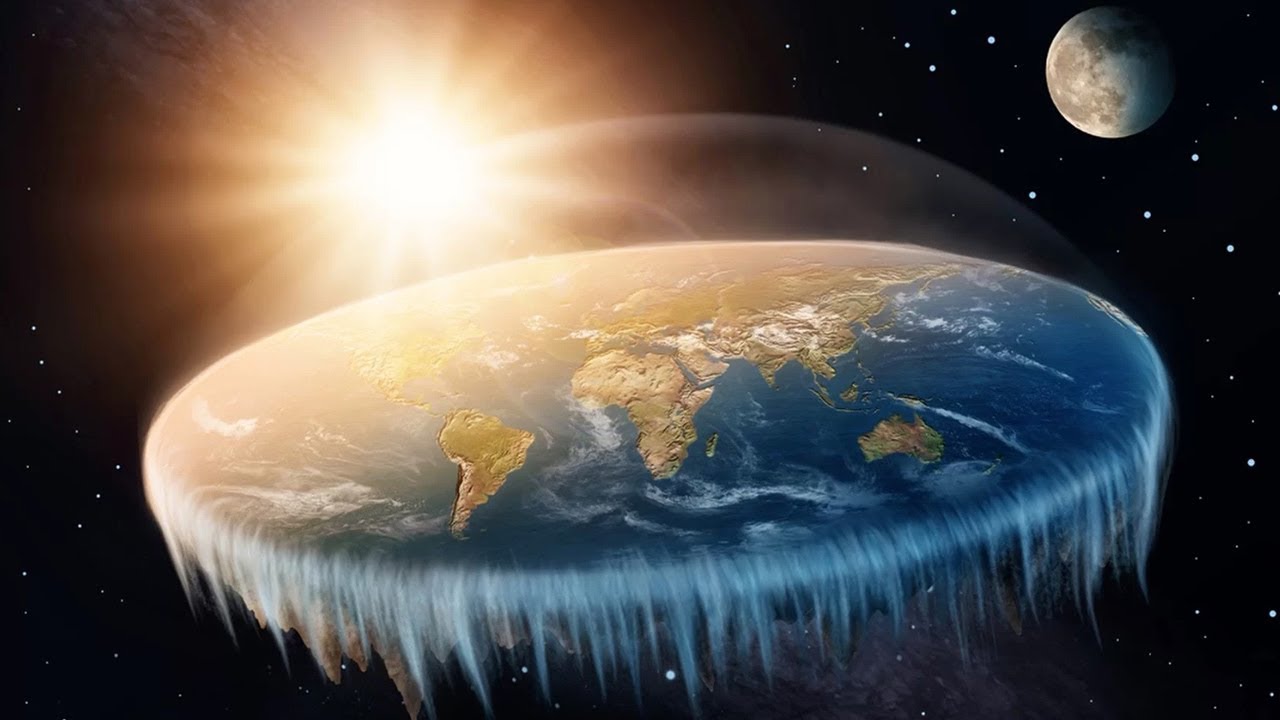 Question 6
Some people believe that the Beatles were the most popular singing group of 20th century. However, there are country music fans who would disagree.
Information (addition)
Example 
Cause or reason
Result or effect
Purpose or reason 
Comparison or contrast
Sequence
Summary
Conclusion
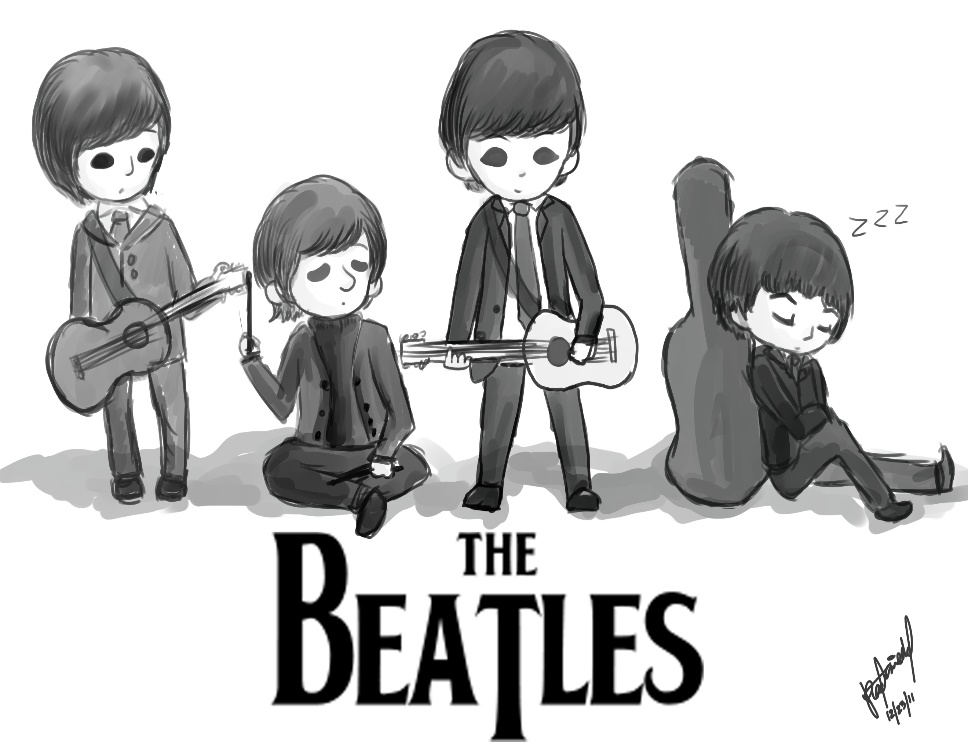 Question 7
The two larger cities, namely Knoxville and Chattanooga, are in East Tennessee.
Information (addition)
Example 
Cause or reason
Result or effect
Purpose or reason 
Comparison or contrast
Sequence
Summary
Conclusion
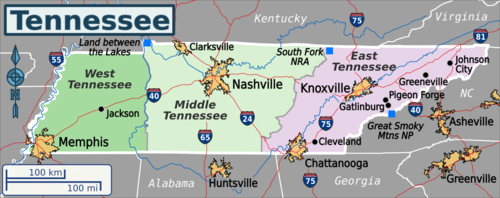 Question 8
It was announced that teachers' working hours would be longer than other professions. Hence, even fewer new teachers are expected to join the profession.
Information (addition)
Example 
Cause or reason
Result or effect
Purpose or reason 
Comparison or contrast
Sequence
Summary
Conclusion
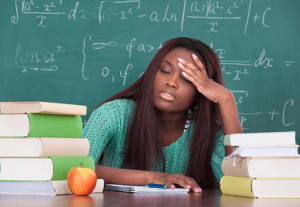 Question 9
The mayor explained that tax collection was down, it would be necessary to freeze salaries at their current level.  In other words, no-one was getting a pay rise.
Information (addition)
Example 
Cause or reason
Result or effect
Purpose or reason 
Comparison or contrast
Sequence
Summary
Conclusion
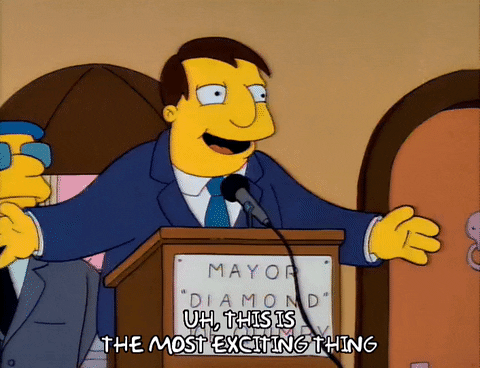 Question 10
It is clear, therefore, that Robert’s grades in English will improve only slowly due to his hard work. In comparison the problems he is experiencing in algebra, the outlook is slightly less optimistic.
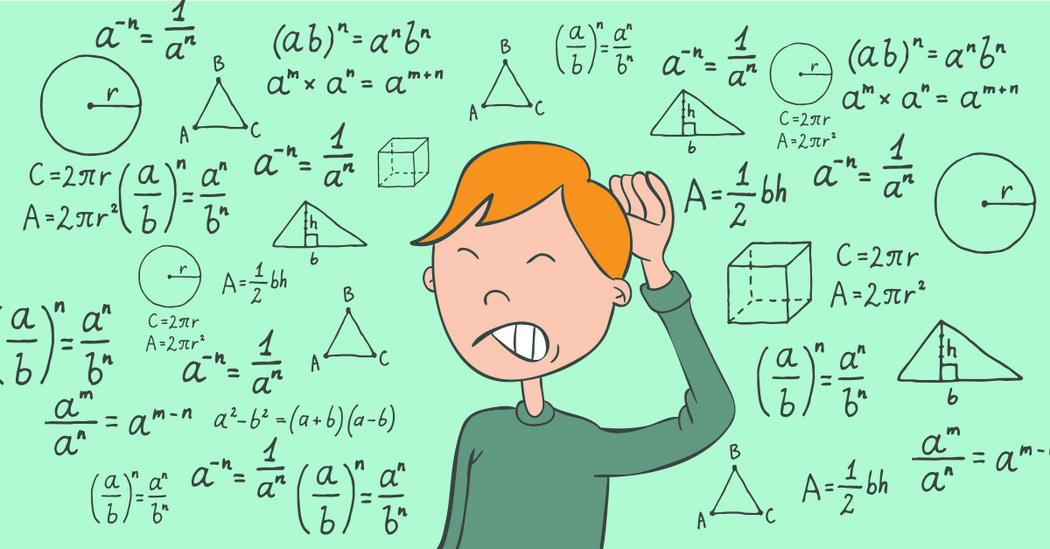 Information (addition)
Example 
Cause or reason
Result or effect
Purpose or reason 
Comparison or contrast
Sequence
Summary
Conclusion